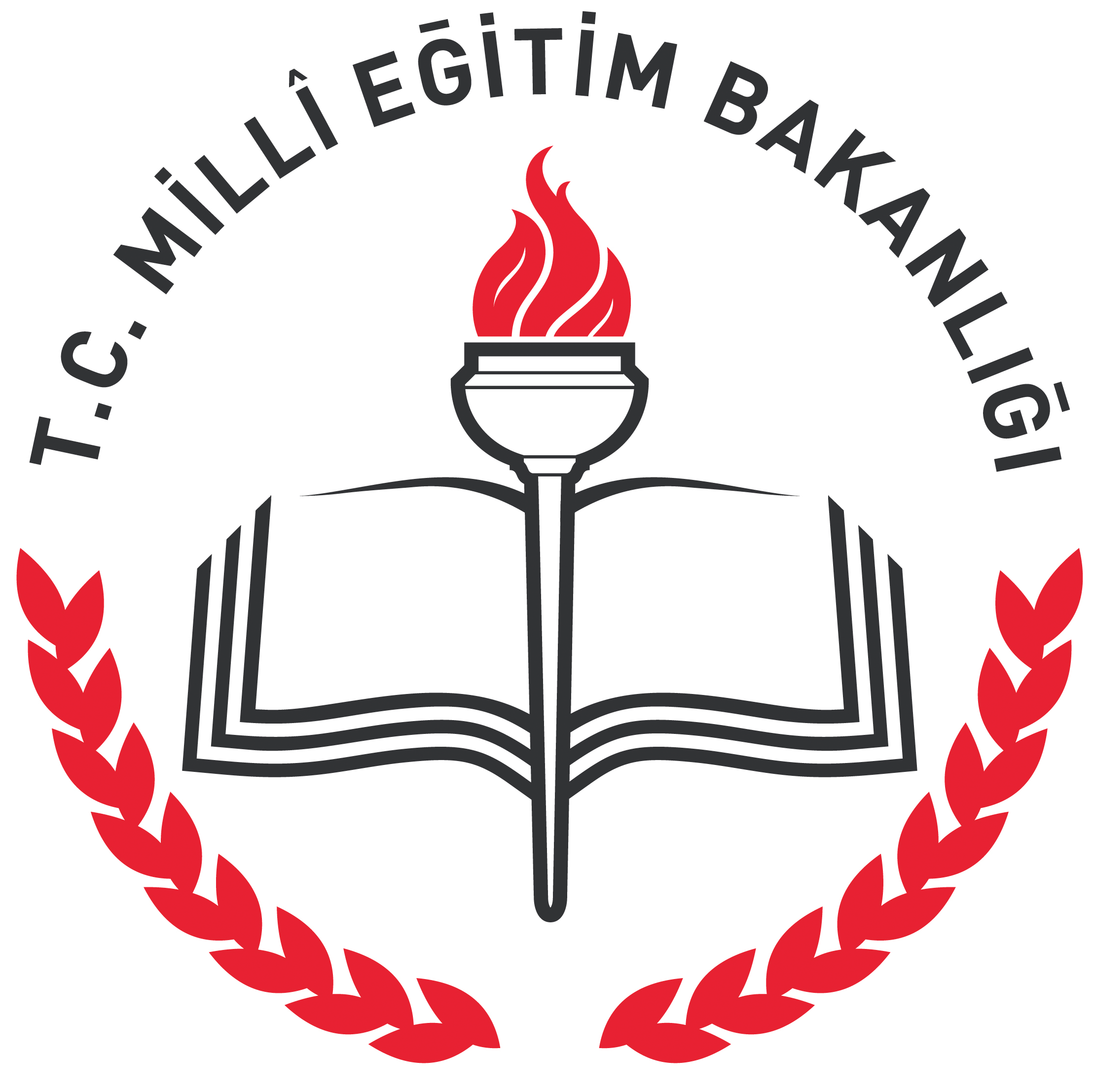 T.C.
TOROSLAR KAYMAKAMLIĞI
TOROSLAR AKBELEN İMAM -HATİP ORTAOKULU  MÜDÜRLÜĞÜ
2015-2016
BRİFİNG
DOSYASI
2015- 2016
OKUL HARİTASI
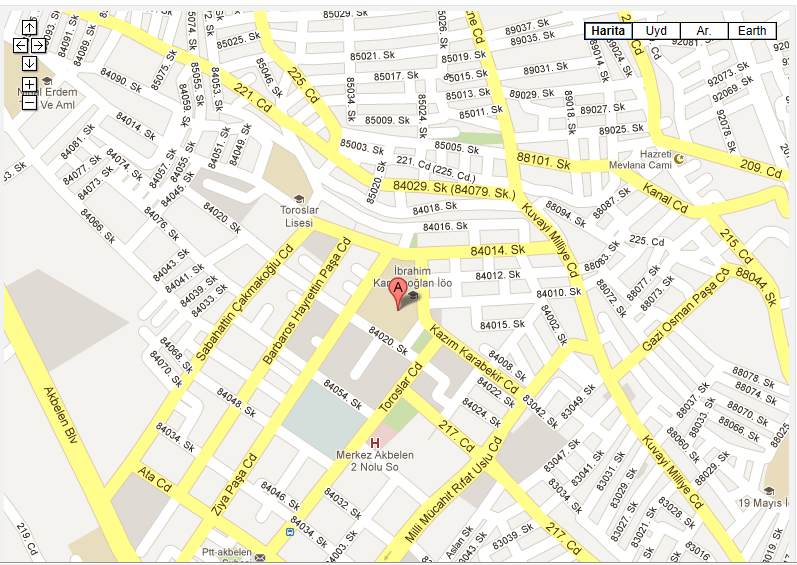 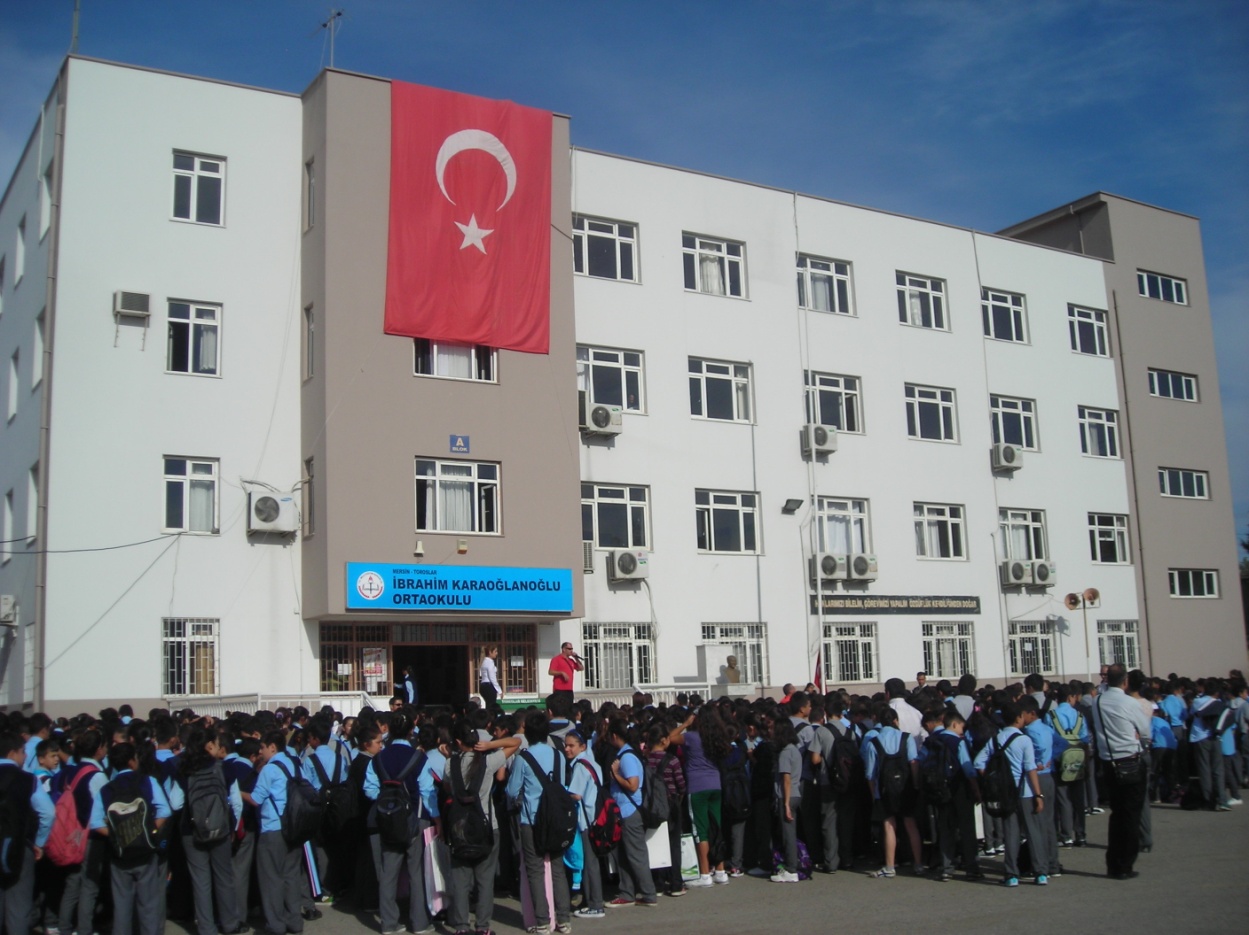 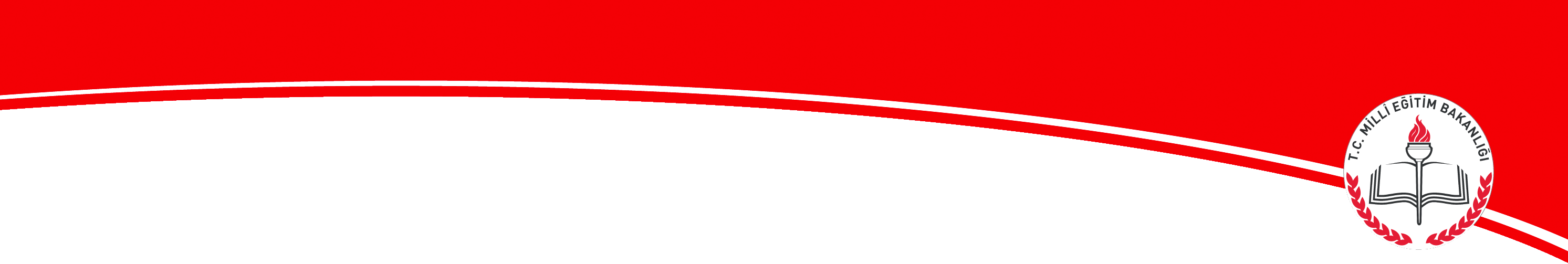 Toroslar İlçe Mili Eğitim Müdürlüğü
İbrahim Karaoğlanoğlu İmam Hatip Ortaokulu Müdürlüğü Brifing  2015-2016                                                 - 3 -
II. BÖLÜM

          TARİHÇE
	Okulumuz binası 2000 yılında İbrahim Karaoğlanoğlu İlköğretim olarak,
	Okulumuz 2012-2013 Eğitim öğretim yılında 4+4+4 eğitim sistemine geçilmesinden dolayı dört katlı bina Ortaokul olmuştur.
	Okulumuz  2015-2016 eğitim öğretim yılında  09/02015 tarih ve 7103178  sayılı valilik onayı ile kademeli olarak İmam Hatip Ortaokulu Olmuştur. 6-7ve 8. sınıflarımız düz ortaokul 5.sınıfa ilk defa 2 kız 2 erkek olmak üzere 4 sınıf ve 78 kayıtlı imam hatip öğrencisi alındı.  Toroslar Akbelen İmam Hatip Ortaokulu olarak ismi değiştirilmiştir.
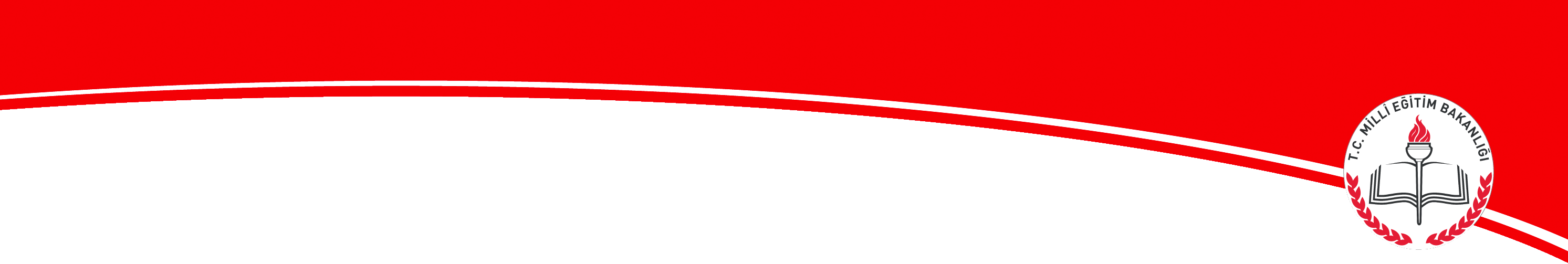 Toroslar  İlçe Mili Eğitim Müdürlüğü
Toroslar Akbelen İmam Hatip Ortaokulu  Müdürlüğümüzde:
TANITIM
İbrahim Karaoğlanoğlu İmam Hatip Ortaokulu Müdürlüğü  Brifing  2014-2015                                                          - 4 -
MİSYONUMUZ
İbrahim Karaoğlanoğlu İmam Hatip Ortaokulunda Milli Eğitim sisteminin genel amaç ve temel ilkeleri doğrultusunda; yasa ve diğer mevzuatın uygulanması ve geliştirilmesini,
 İşleri yapan değil ;İşleri doğru yapan, 
Sorgulayan, Araştıran,
Sağlıklı, iletişim kuran,
Yaşamı kullanma becerisini kazanmış, 
Düşünen düşündüren,
Demokratik kişilik eğitimi. anlayışı ile çalışmak ,Türk Milli Eğitiminin temel amaçlarında belirtilen vatana millete faydalı bireyler yetiştirmektir.
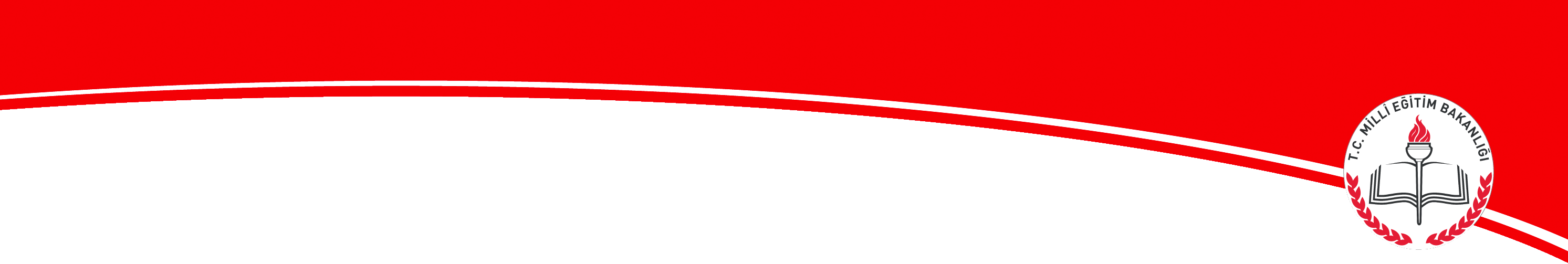 Toroslar İlçe Mili Eğitim Müdürlüğü
VİZYONUMUZ
Kendini sürekli yenileyen, 
Fikirlere değer verilen,
Fikir alışverişinin gerçekleştirildiği, 
Okumanın ve kendini gerçekleştirmenin yaygın olduğu,
Buluşçuluğun, icat etmenin ödüllendirildiği,
Değerlerin egemen olduğu,
Herkesi bir vizyon geliştirmeye yüreklendirmektir.


..
İbrahim Karaoğlanoğlu İmam Hatip Ortaokulu Müdürlüğü Brifing  2014-2015                                                           - 5 -
DEĞER VE İLKELERİMİZ
Disiplin, başarımızın ön şartıdır.
Adil ödül sistemi ön koşulumuzdur. Her türlü başarı ödüllendirilir.
İlgiye dayalı güdüleme gerçekleştirilir.
Eleştirel düşünceye önem verilir.
Farklı düşünme ve bunu ifade edebilme teşvik edilir.
Her türlü yenilik ve değişmeye açıklık esastır.
Okul, toplumun her türlü önerilerine açıktır.
Her şeyde insanı temel değer olarak ele alırız. Bütün paydaşlarımızın sağlığı , mutluluğu ve başarısı için gayret gösteririz. Özellikle gençlerimizi bu doğrultuda yönlendirip, motive ederek hayata hazırlarız.
Her anlamda öğrencilerimize model olmaya çalışırız.
Bütün paydaşlarımız için vazgeçilmez iki değerimiz sevgi ve saygıdır. Bütün paydaşlarımızı karşılıklı sevgi ve saygıya dayalı bir dünya içinde yaşatarak memnuniyetlerini sağlamak esastır.
Katılımcılık ve paylaşımcılık ekip anlayışımızın ve takım olarak çalışma ruhumuzun göstergesidir.
Öğrencilerimizi üreticiliğe ve yenilikçi olmaya özendirir ve teşvik ederiz. Okulumuzda yürütülen projeler , yapılan yarışmalar bu hedefimize ulaşmada başvurulan araçlardır.
Öğrencilerimizin bireysel farklılıklarını dikkate alır ve her öğrencinin öğrenebileceği fikrine inanırız.
Ulu Önder Atatürk ‘ ün “ Hayatta en hakiki mürşit ilimdir” sözünden hareketle bilimsel ve gerçekçi düşünceyi tüm paydaşlarımıza özellikle, öğrencilerimize benimsetip , davranış haline getirmek temel değerlerimizdendir.
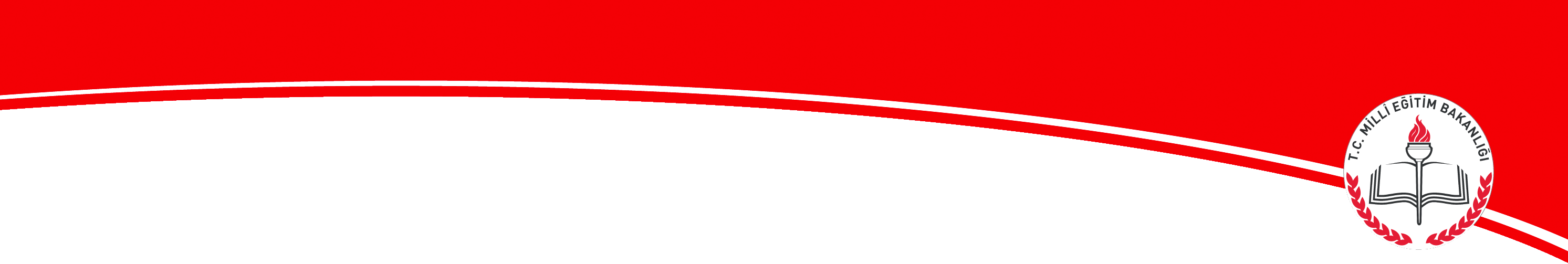 Toroslar İlçe Mili Eğitim Müdürlüğü
İbrahim Karaoğlanoğlu İmam Hatip Ortaokulu Müdürlüğü   Brifing  2014-2015                                                         - 6 -
BİNA BİLGİLERİ
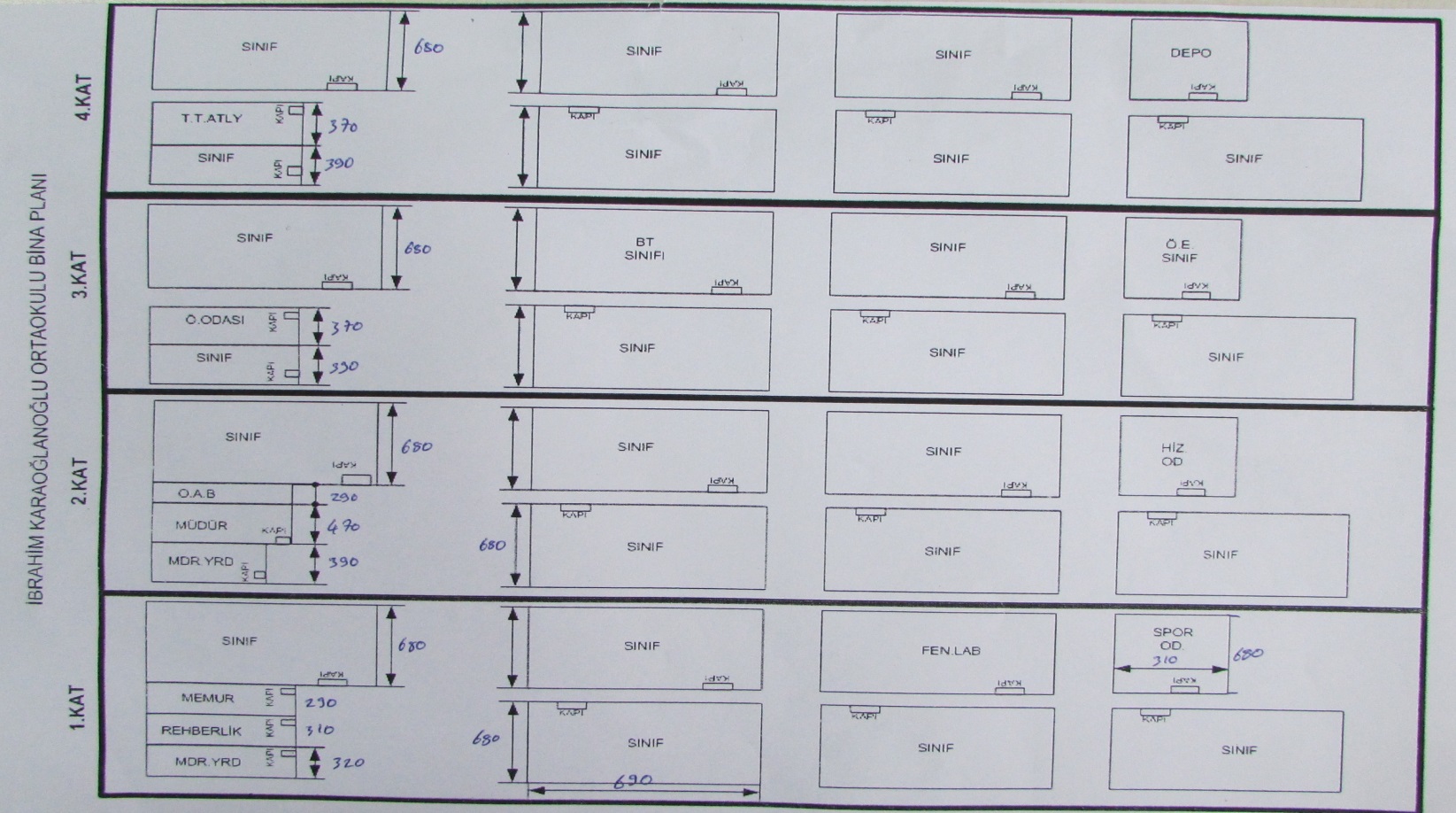 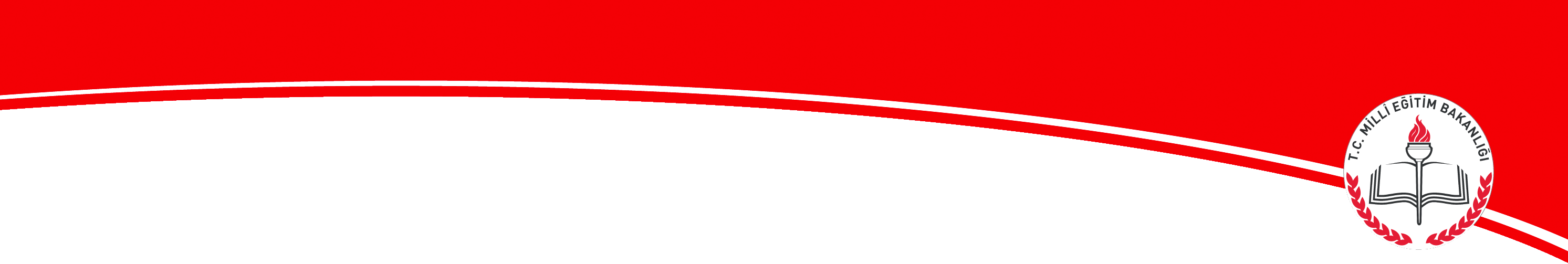 Toroslar İlçe Mili Eğitim Müdürlüğü
- 7 -
Toroslar Akbelen İmam Hatip Ortaokulu Müdürlüğü   Brifing  2014-2015                                                         - 7 -
TOROSLAR AKBELEN İMAM - HATİP ORTAOKULUNDA BULUNAN ÖĞRENCİ BİLGİLERİ
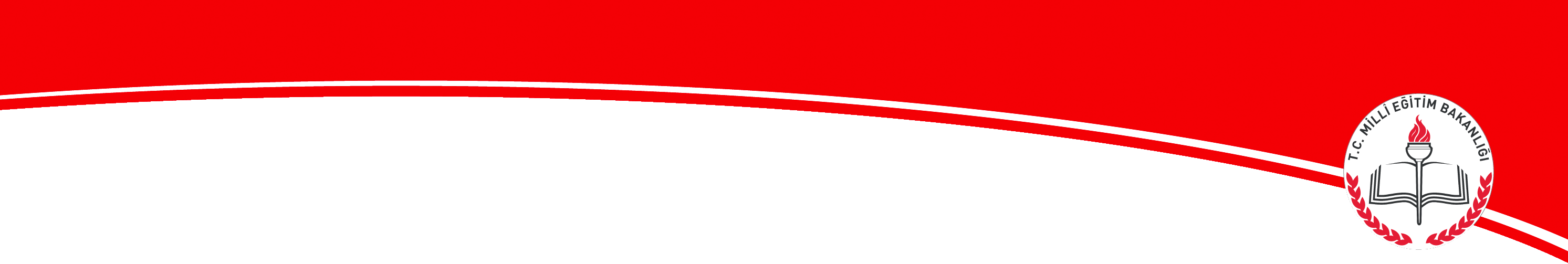 …….. İlçe Mili Eğitim Müdürlüğü
İbrahim Karaoğlanoğlu İmam Hatip Ortaokulu Müdürlüğü Brifing  2014-2015             - 8 -
Derslik – Şube- Öğrenci Sayıları
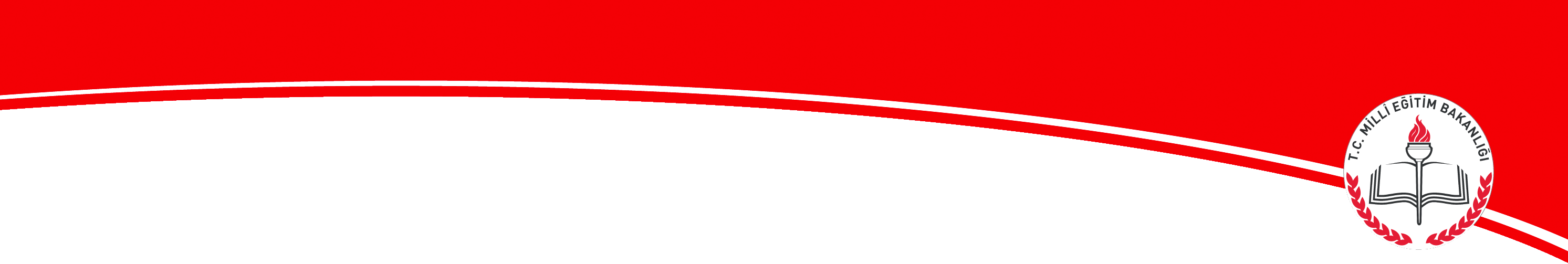 ........... İlçe Mili Eğitim Müdürlüğü
İbrahim Karaoğlanoğlu İmam Hatip Ortaokulu Müdürlüğü Brifing  2014-2015   - 9 -
Derslik, Okul ve Öğretmen Başına Düşen Öğrenci Sayısı
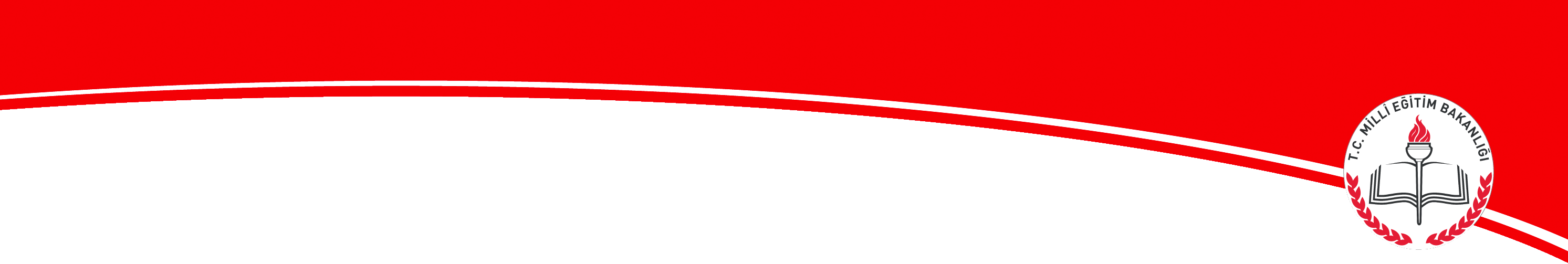 Toroslar İlçe Mili Eğitim Müdürlüğü
İbrahim Karaoğlanoğlu Ortaokulu Müdürlüğü Brifing  2014-2015             - 10 -
Derslik İhtiyacı
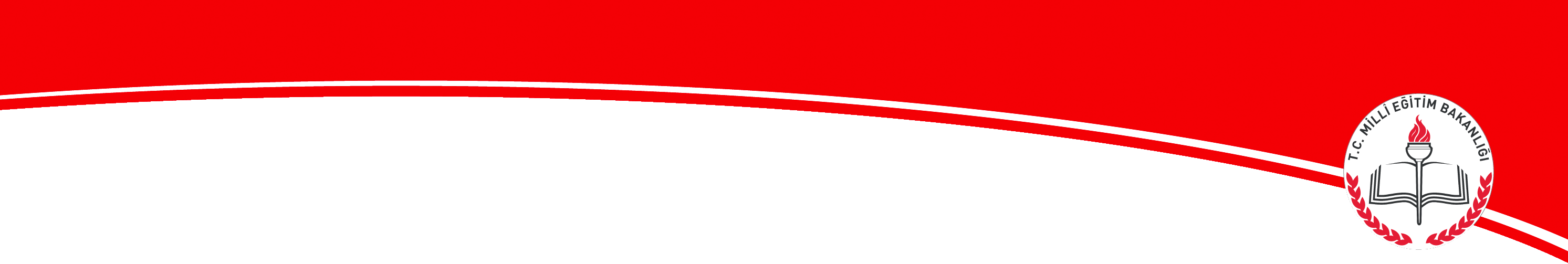 Toroslar  İlçe Mili Eğitim Müdürlüğü
İbrahim Karaoğlanoğlu  İmam Hatip Ortaokulu Müdürlüğü Brifing  2014-2015             - 11 -
TOROSLAR AKBELEN İMAM-HATİP ORTAOKULU ÖĞRETMEN SAYILARI
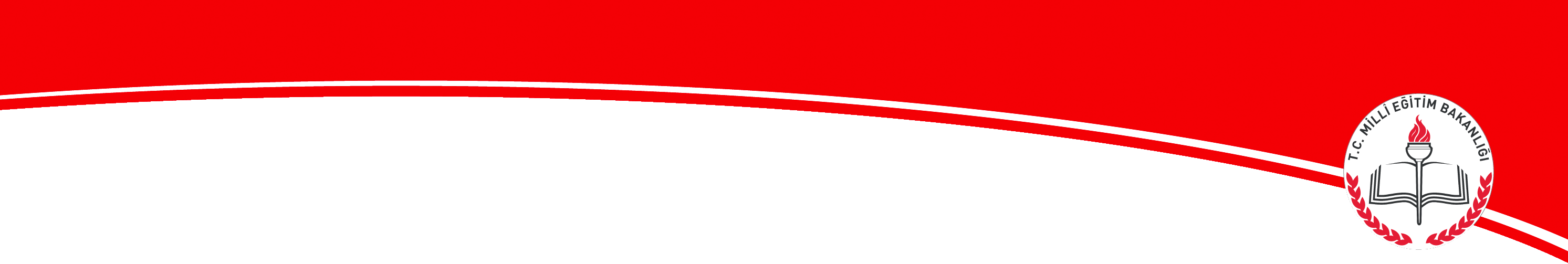 Toroslar İlçe Mili Eğitim Müdürlüğü
BAŞARI  ORANLARI  VE SIRALAMA
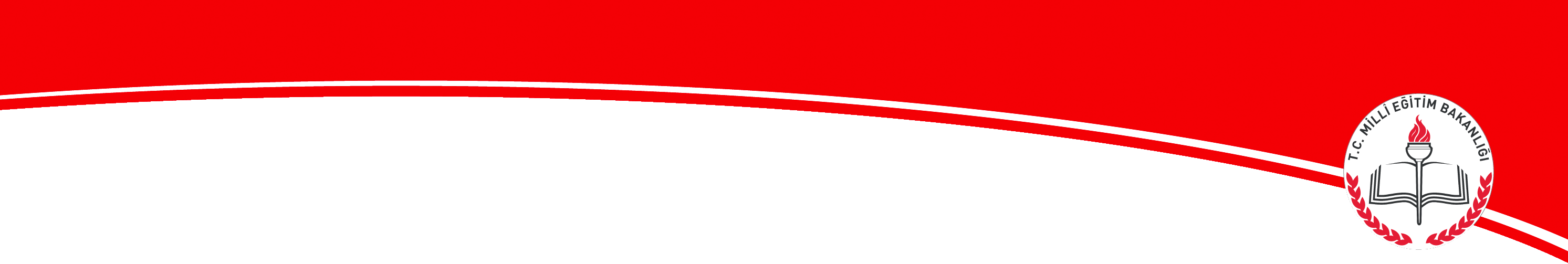 Toroslar İlçe Mili Eğitim Müdürlüğü
YÜRÜTÜLEN PROJELER
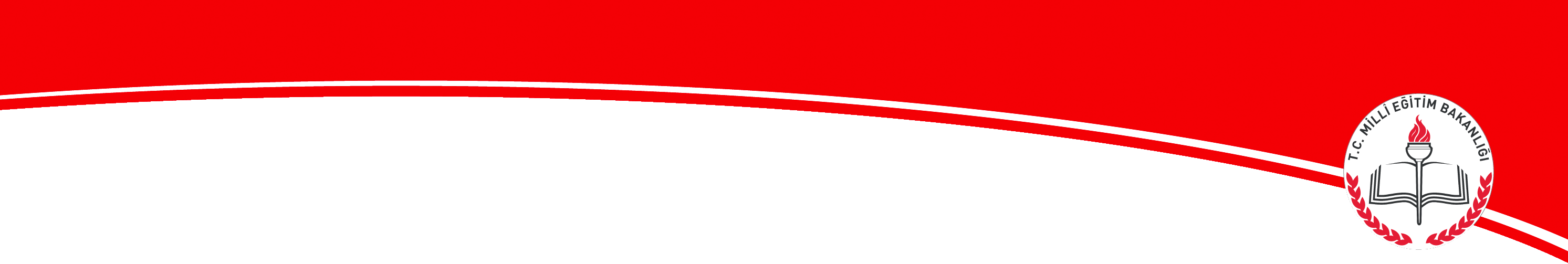 Toroslar İlçe Mili Eğitim Müdürlüğü
İbrahim Karaoğlanoğlu İmam Hatip  Ortaokulu Müdürlüğü Brifing  2014-2015             - 14 -
FATİH PROJESİ İLE İLGİLİ ÇALIŞMALAR
Okulumuzda Fatih Projesi uygulaması gelmiştir.
26 Tahta sınıflara takıldı. Alt yapı tamamlandı
Data uçları takıldı
Sistem  odası yerleştirildi.
Öğretmenler bilgilendirildi ve bilgisayar konusunda  ön eğitime alındı.

EKSİK =Fiberinternet.
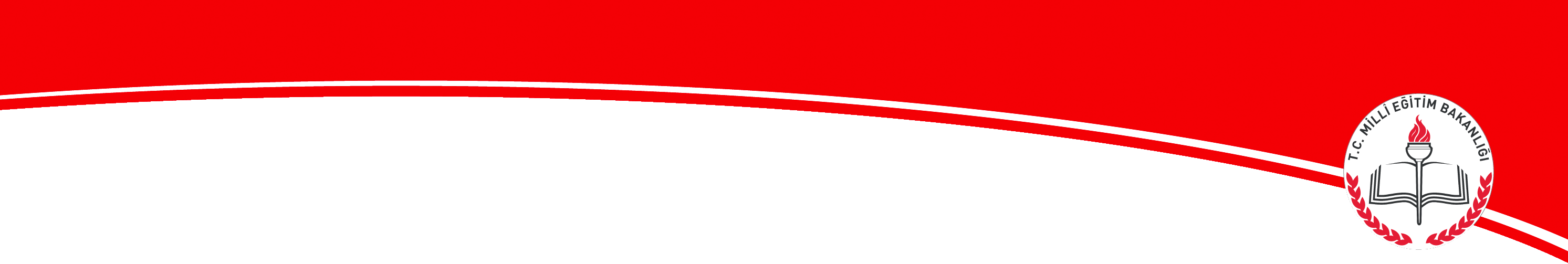 Toroslar İlçe Mili Eğitim Müdürlüğü
İbrahim Karaoğlanoğlu İmam Hatip Ortaokulu Müdürlüğü Brifing  2014-2015             - 15 -
YATIRIMLAR
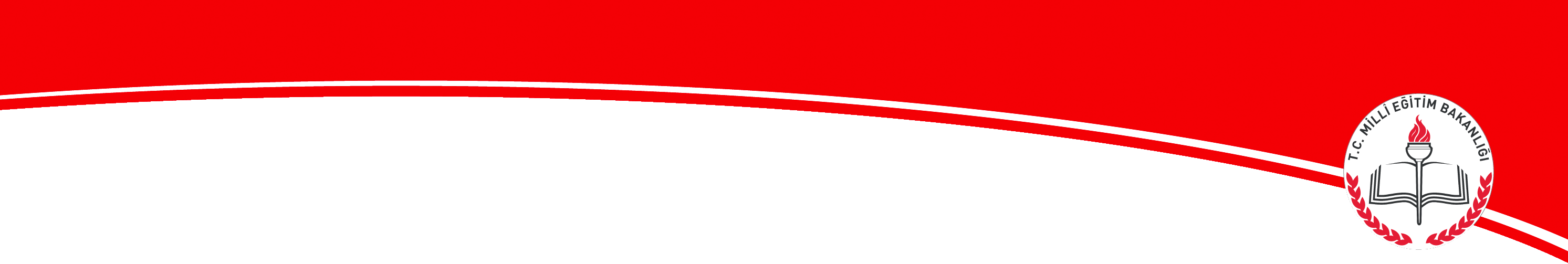 Toroslar İlçe Mili Eğitim Müdürlüğü
İbrahim Karaoğlanoğlu İmam Hatip  Ortaokulu Müdürlüğü Brifing  2014-2015             - 16 -
SORUN VE ÇÖZÜM ÖNERİLERİ
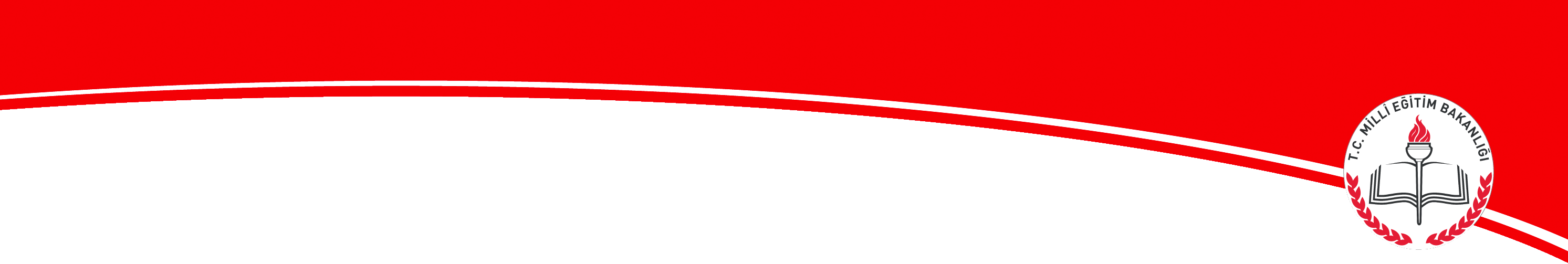 Toroslar İlçe Mili Eğitim Müdürlüğü
İbrahim Karaoğlanoğlu İmam Hatip Ortaokulu Müdürlüğü Brifing  2014-2015             - 17 -